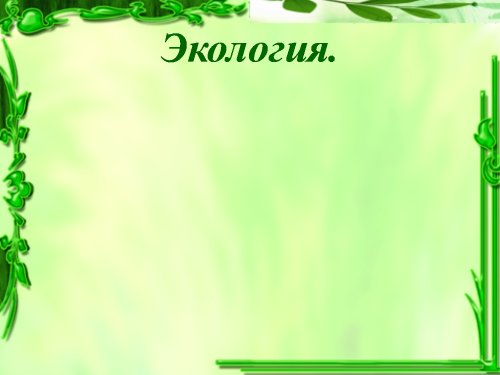 Природа Урала
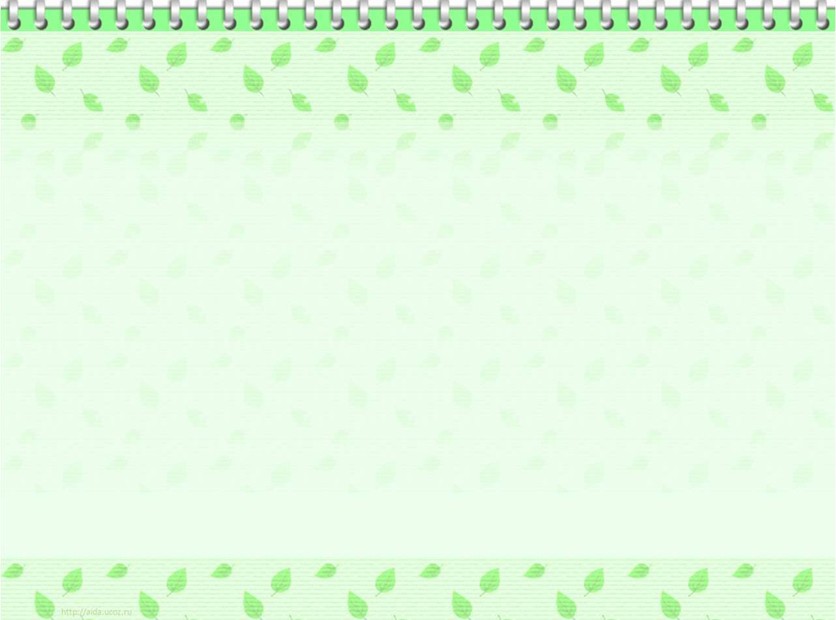 НАШ УРАЛ
Наш Урал могуч собою,И красив он и велик…Любим мы его душою!Да и как же не любить?В небеса уходят горы,Реки бурные текут,А леса стоят стеноюПосмотри и там, и тут.
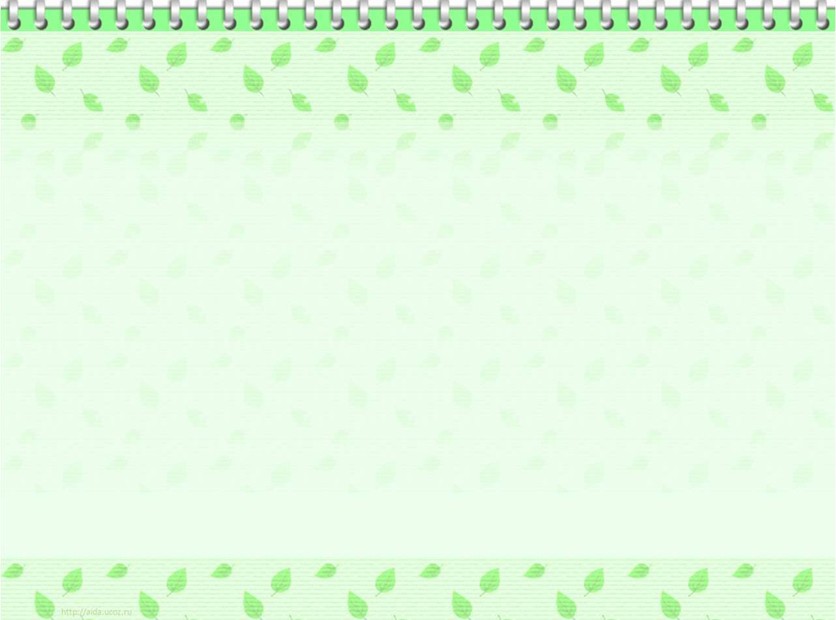 Природа летом
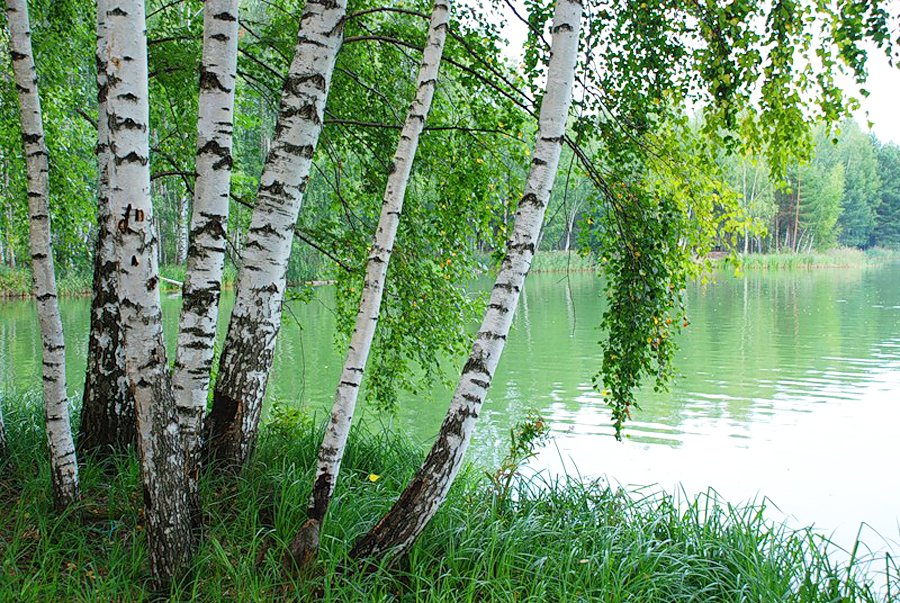 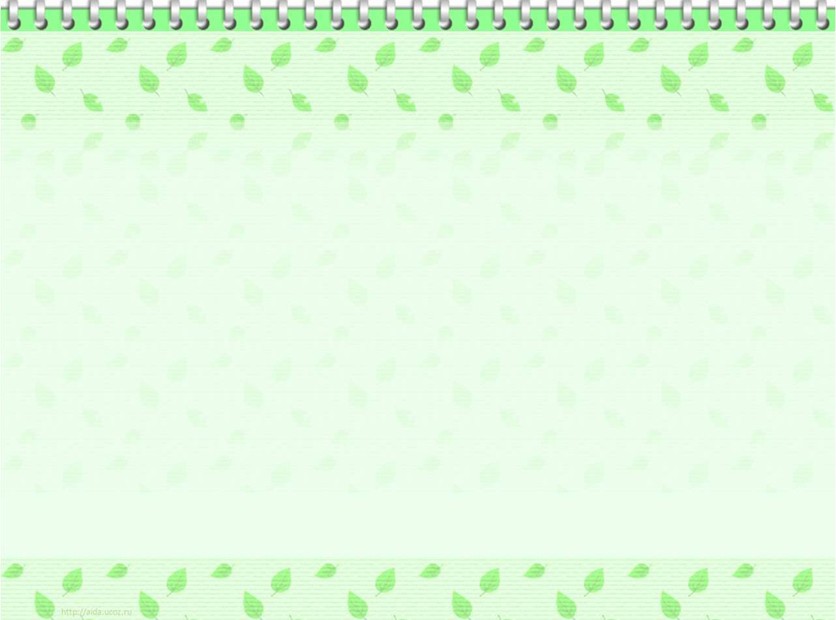 Природа Осенью
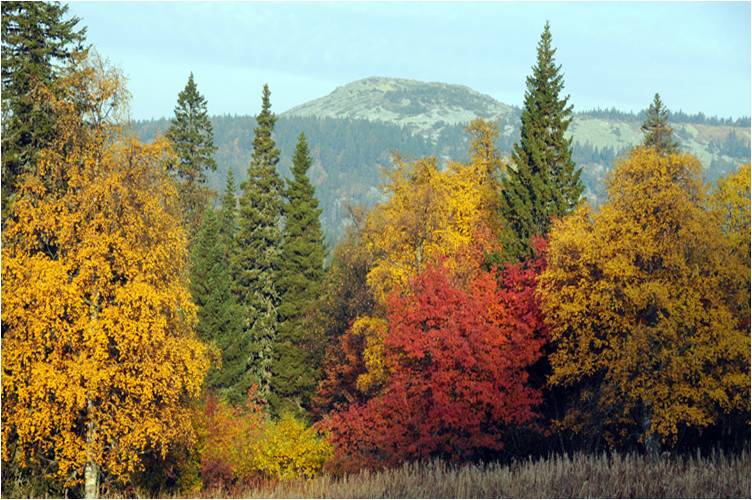 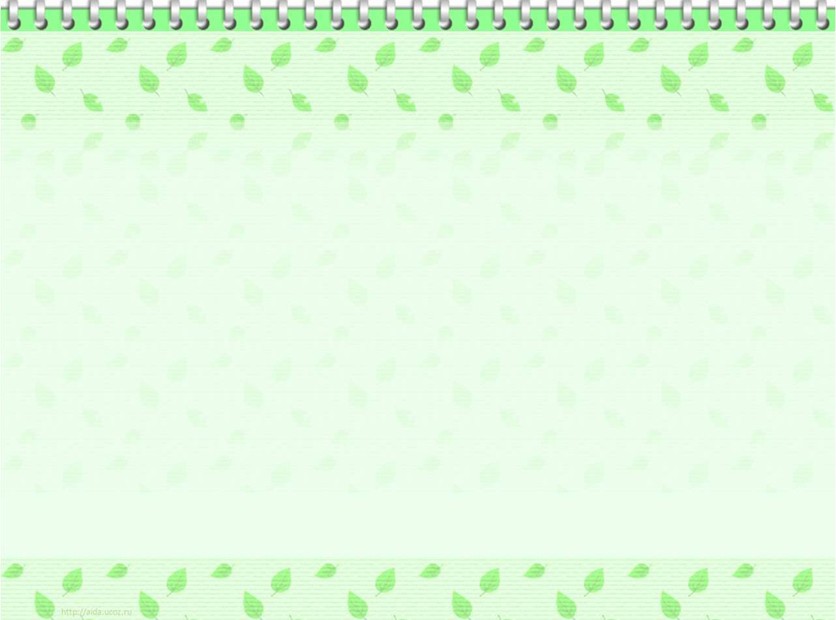 Урал Зимой
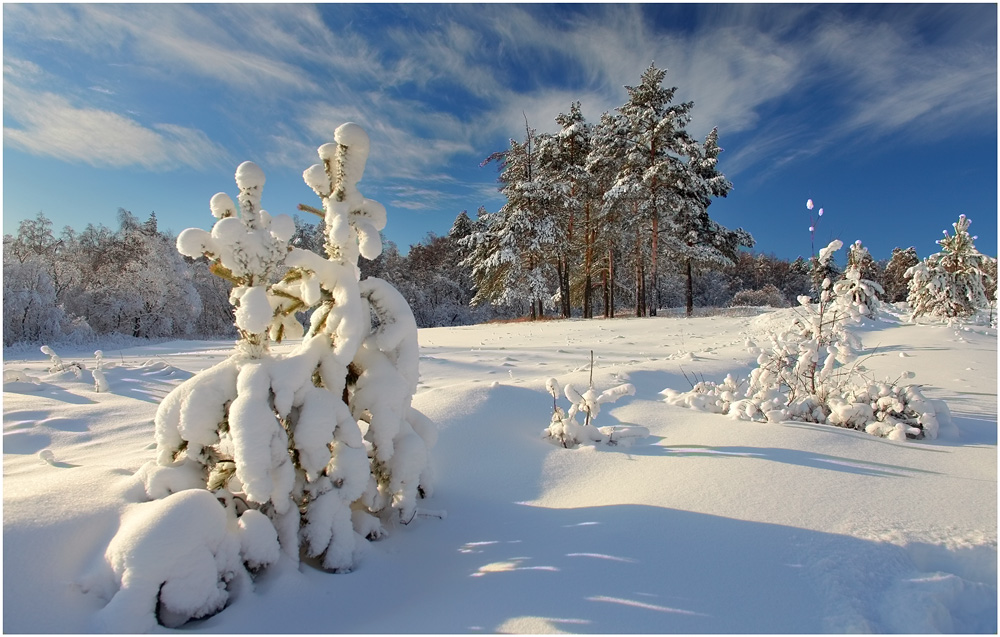 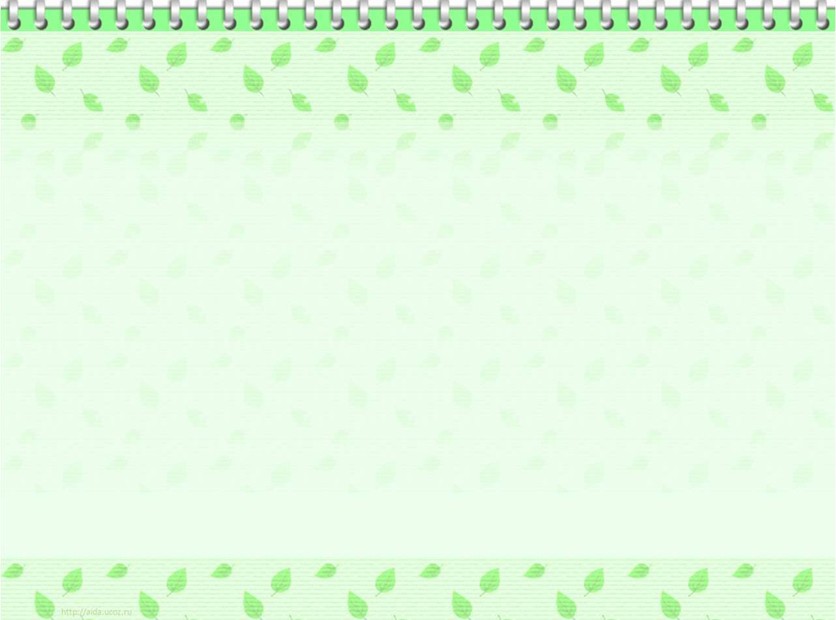 Урал Весной
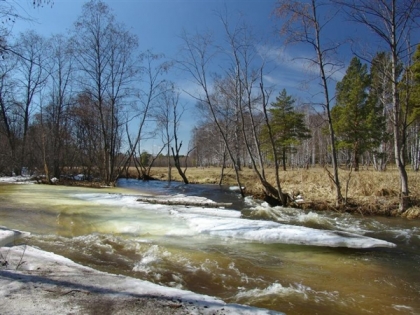 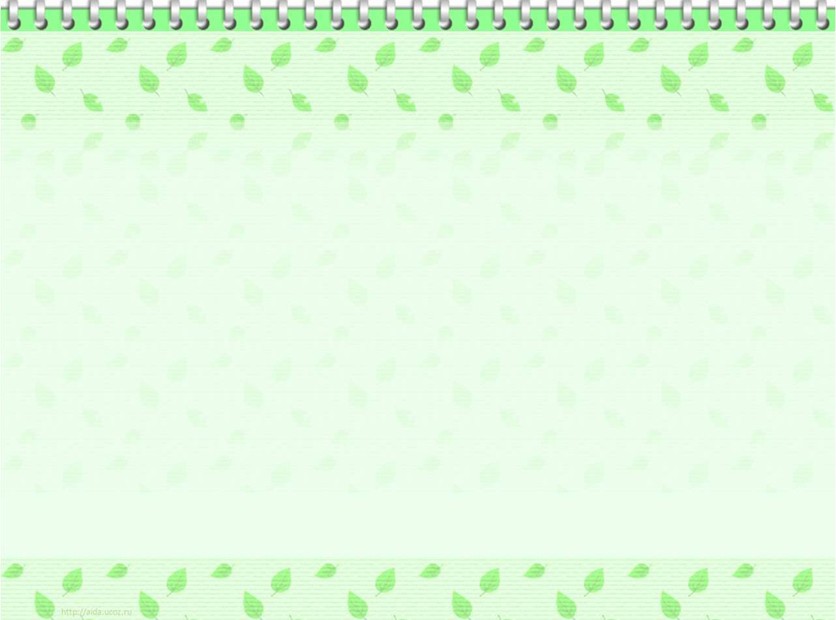 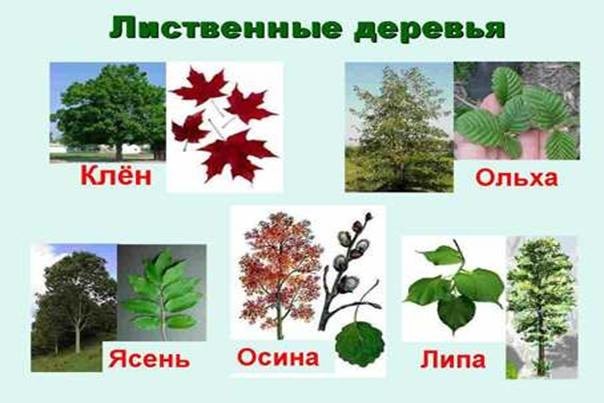 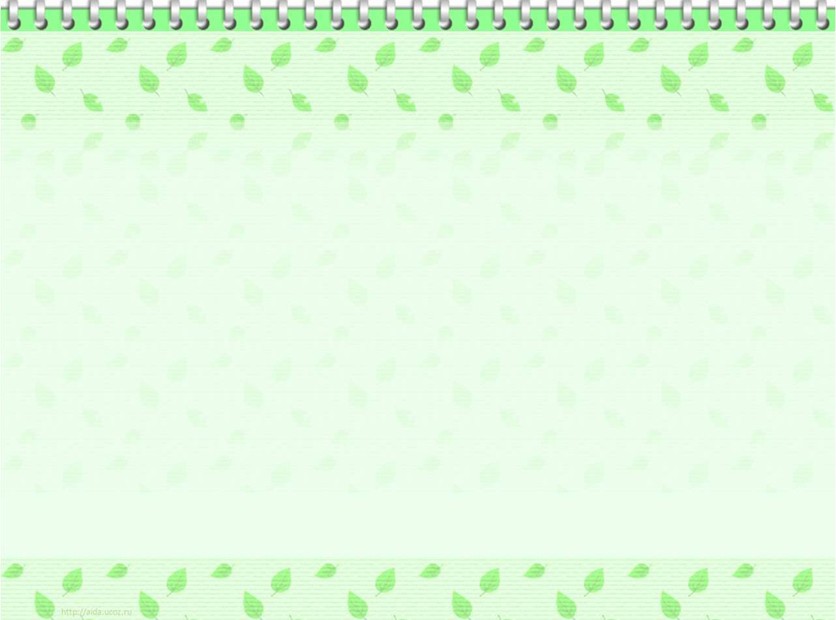 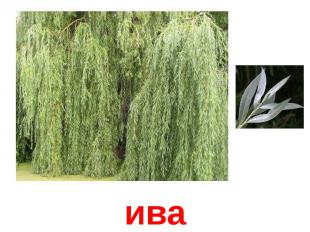 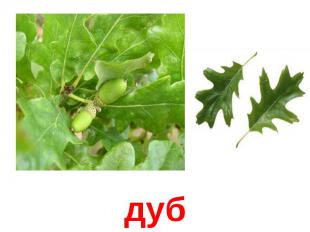 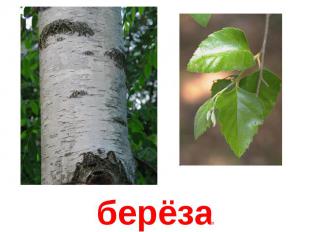 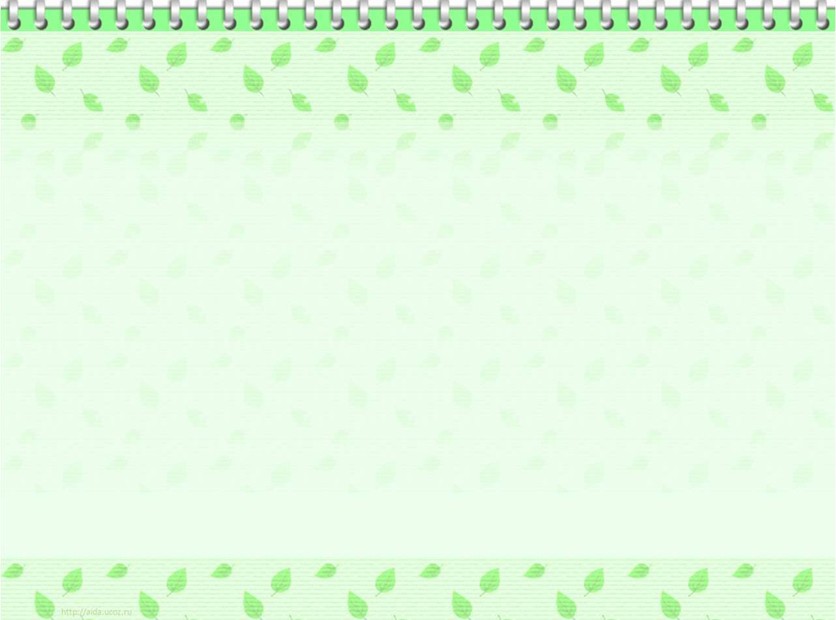 Хвойные деревья
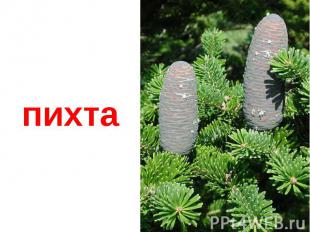 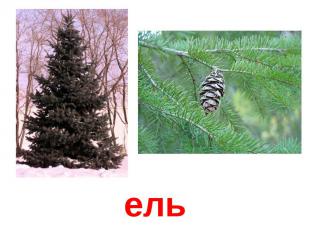 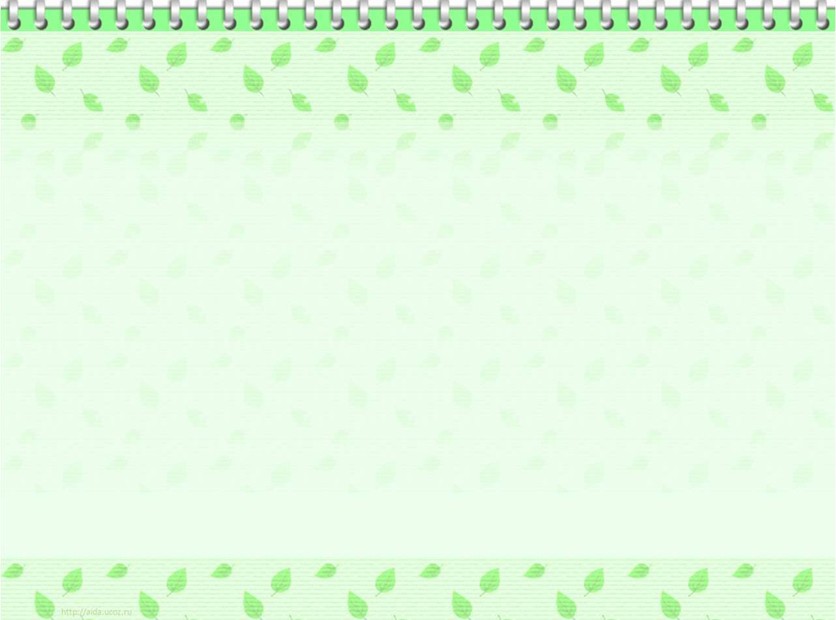 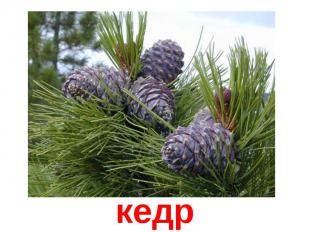 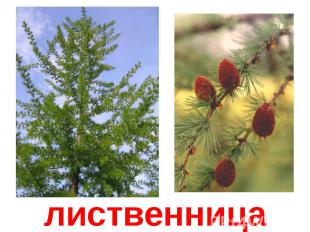 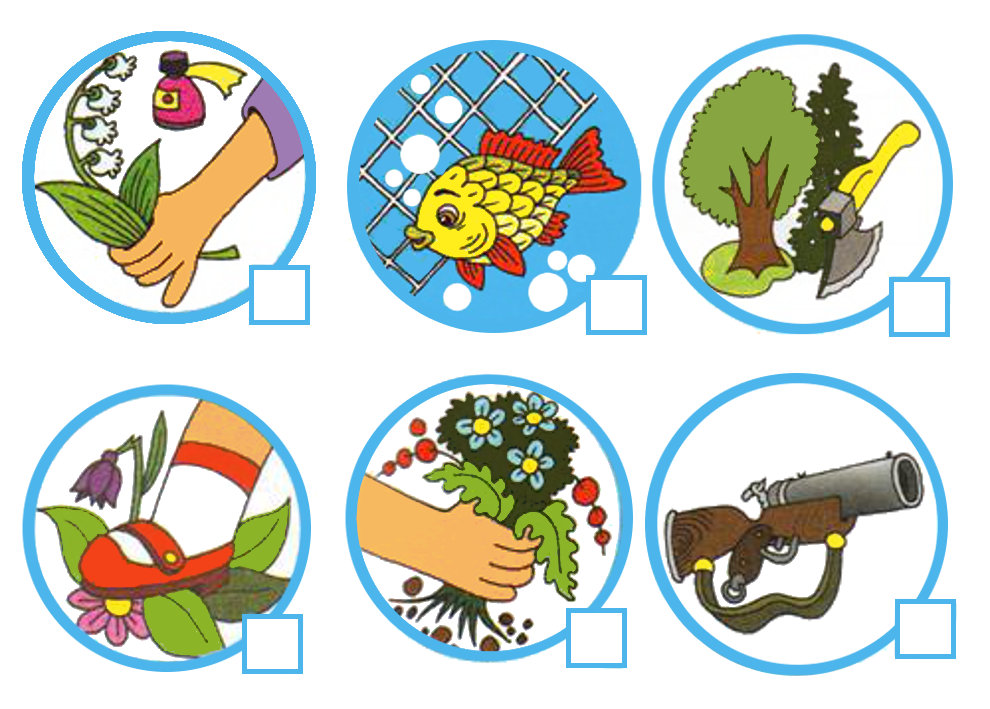 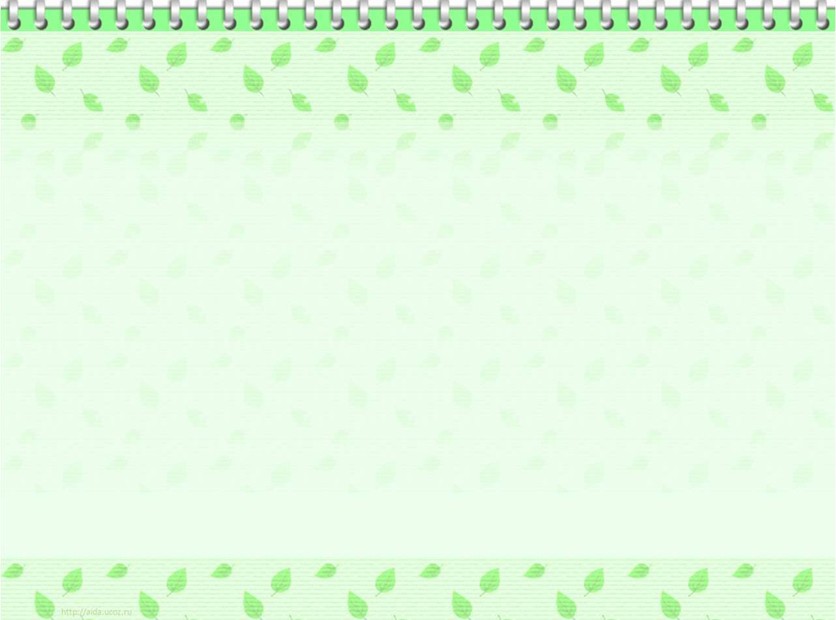 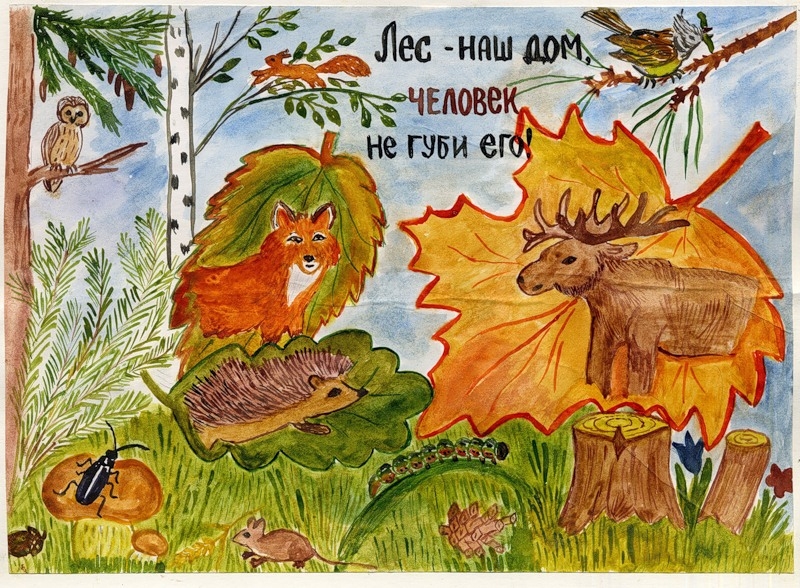